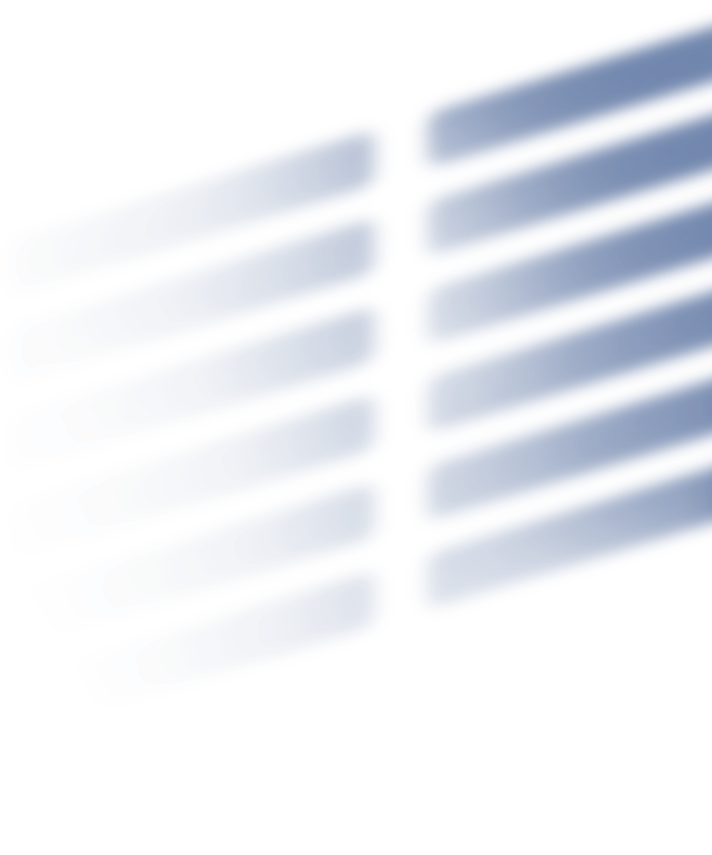 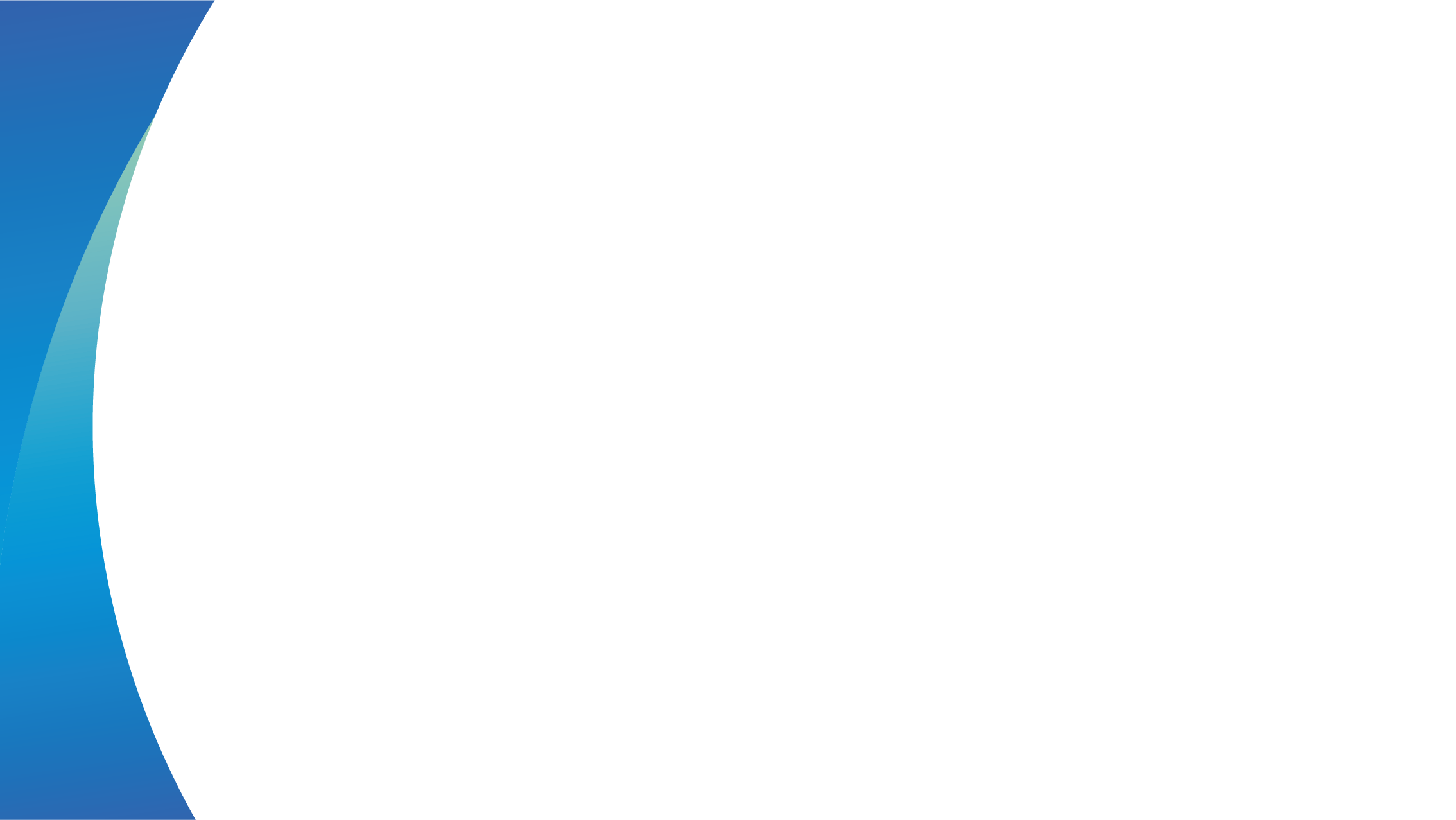 L04 Smart base Introduction
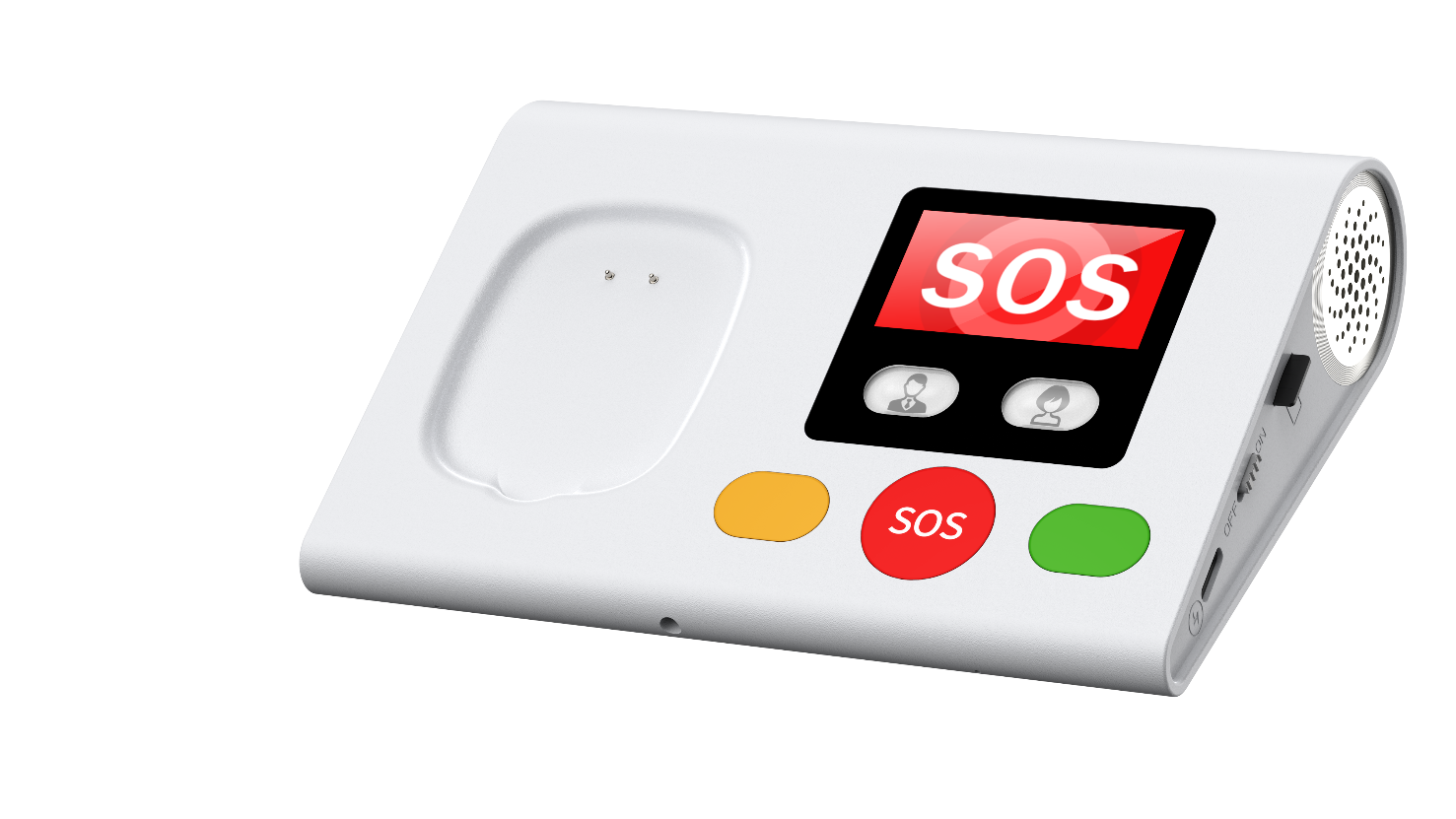 Kim 2024-10-20
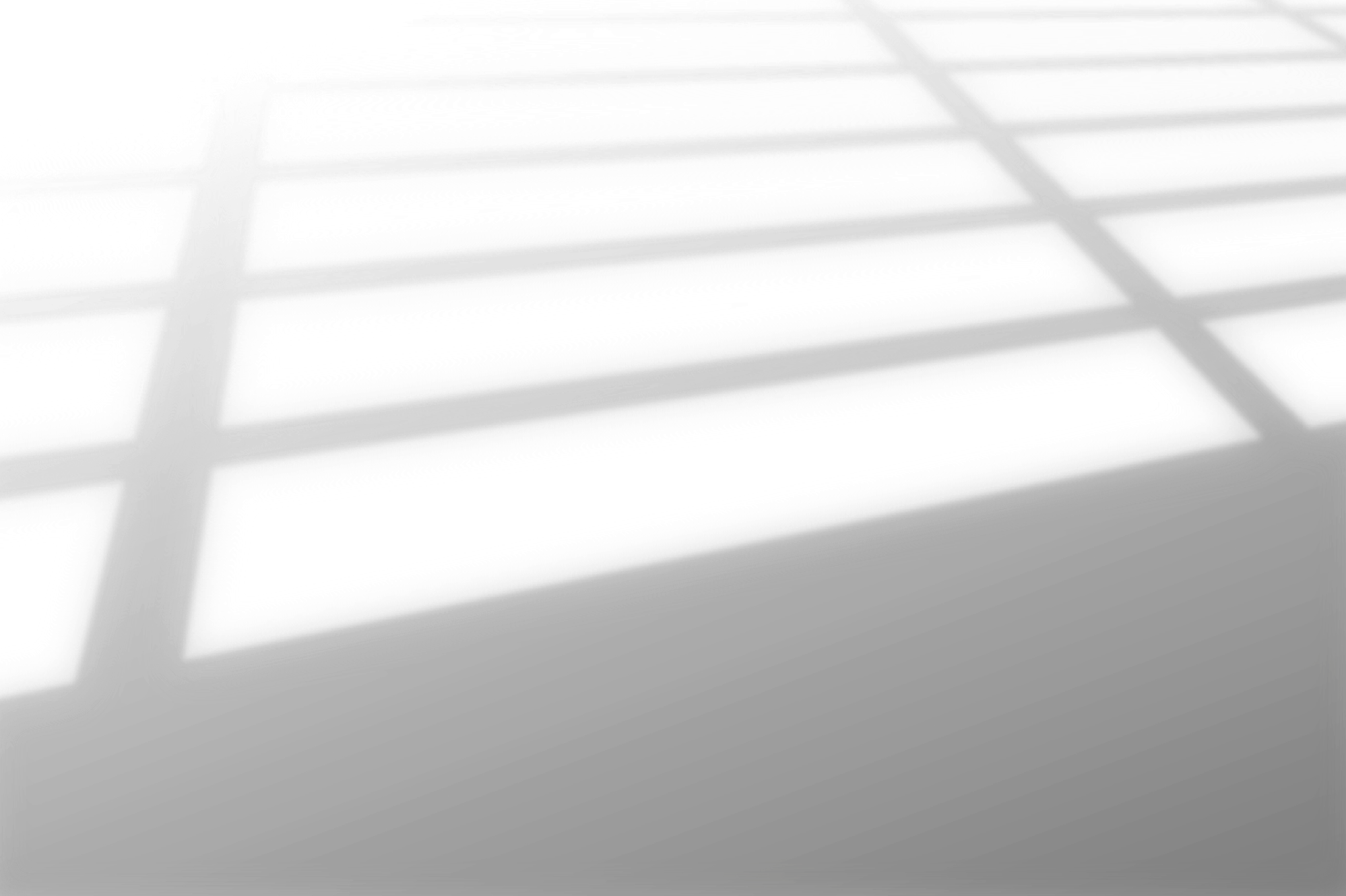 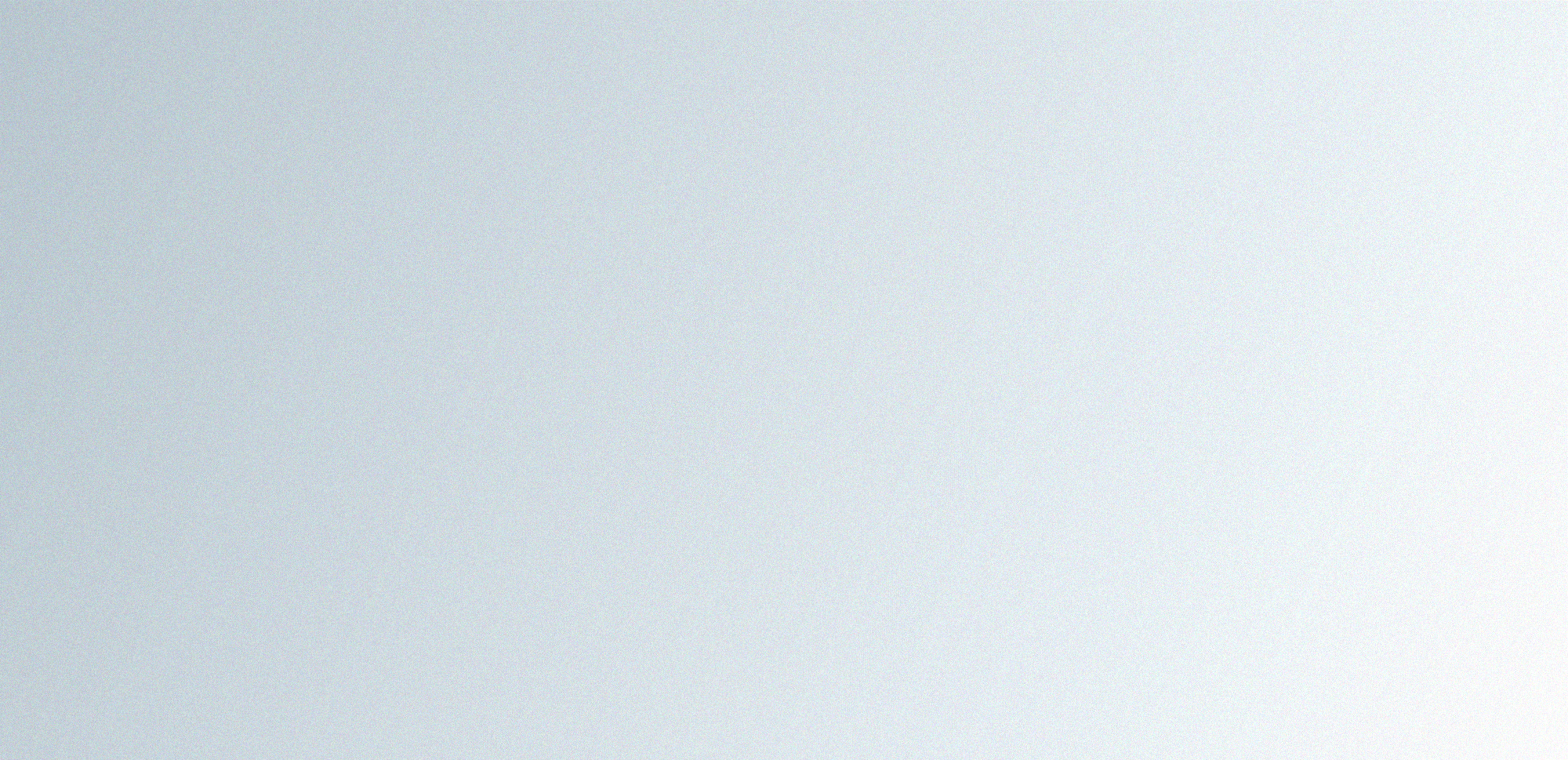 [Speaker Notes: https://www.pexels.com/zh-tw/photo/747101/
https://www.pexels.com/zh-tw/photo/240572/]
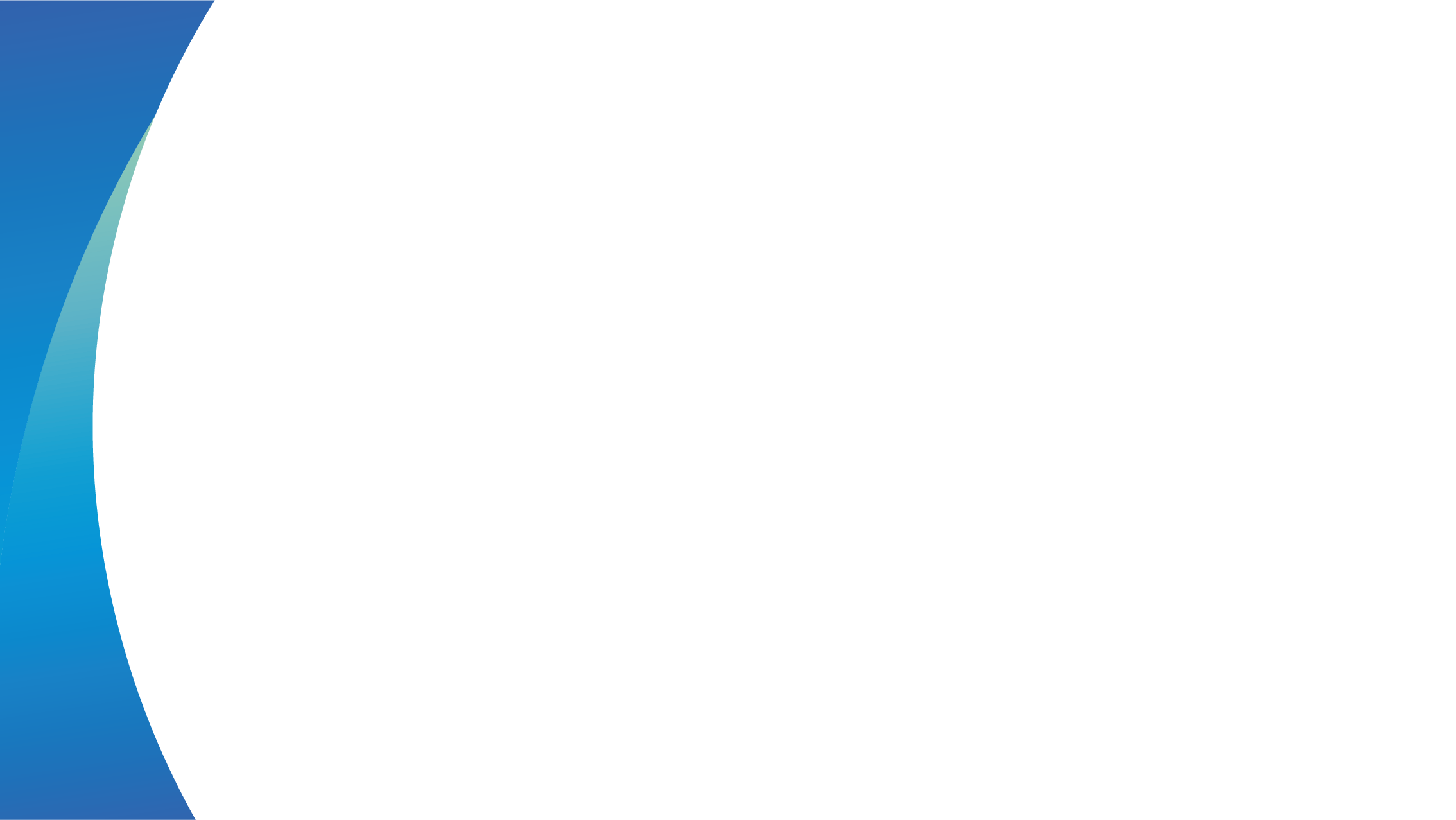 overview
This product is designed and developed specifically for the elderly care industry. It is a good companion for elderly users‘ family safety. The built-in WIFI and 4G communication modules allow users to maintain a tight connection with the service platform. The built-in environmental sensor can closely monitor the user’s living environment and reduce the occurrence of danger. The ultra large volume speakers and sensitive dual microphone settings can make communication between users and the platform more efficient and convenient。Equipped with a built-in blood pressure measurement system and sleep monitoring system, it can constantly monitor users' physiological data. Users can also easily call various medical and lifestyle services through the large buttons
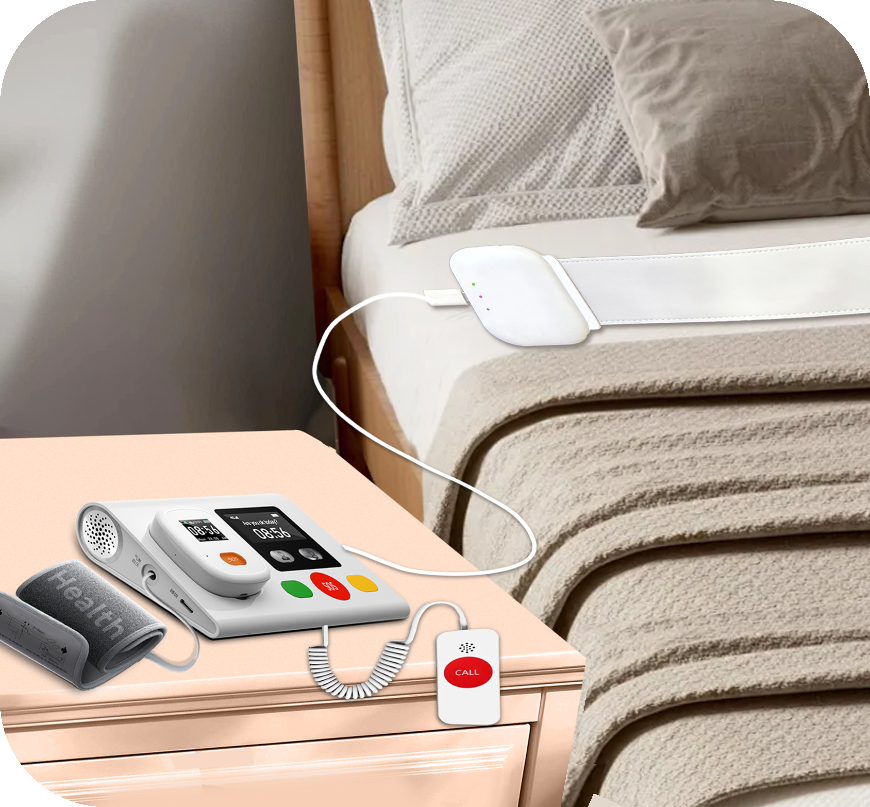 Big Volume
Alarm
Notification
SOS call
Blood 
Pressure
Temperature and humidity
Charge for Tracker
Sleep
Monitor
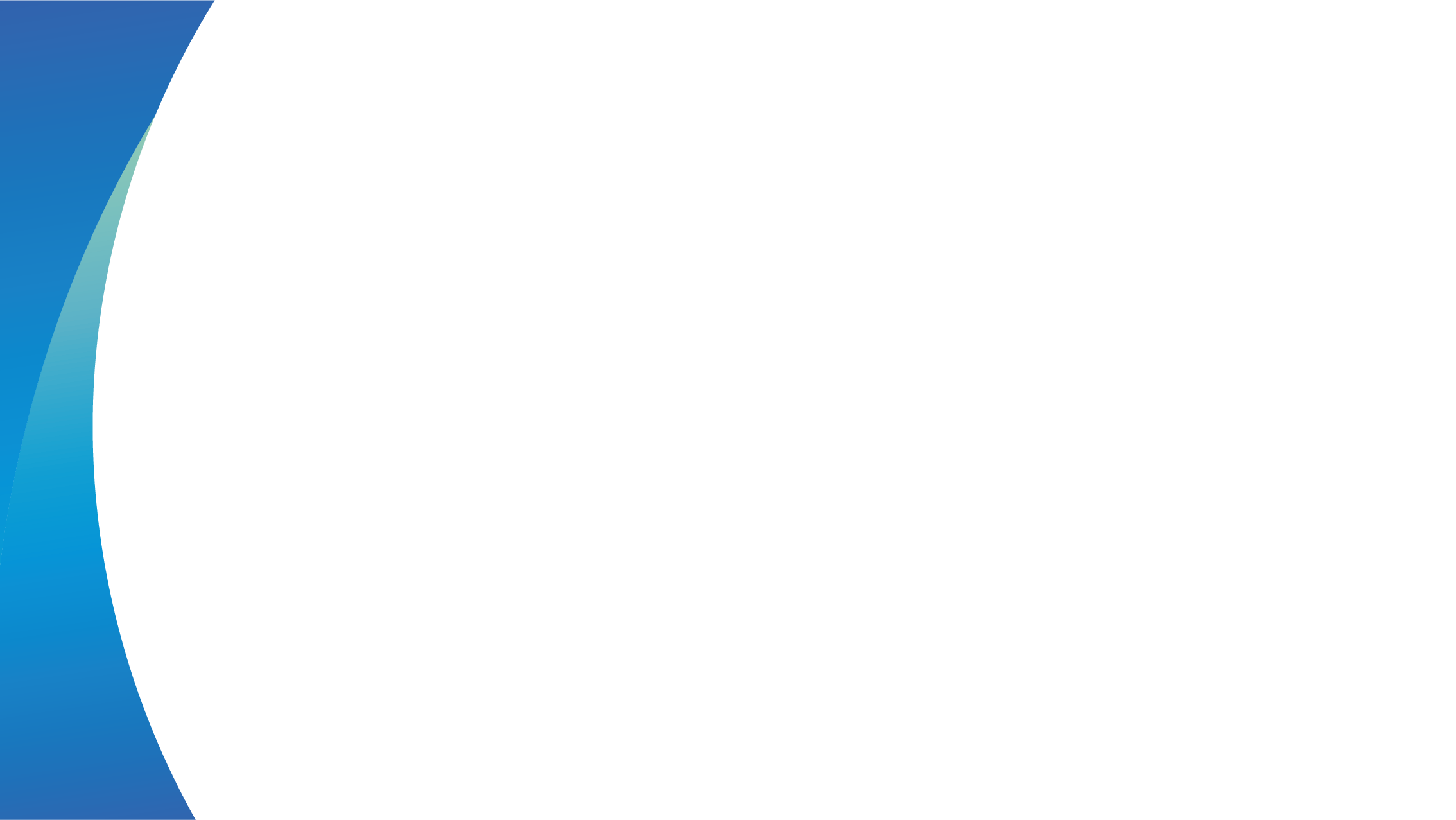 Specification
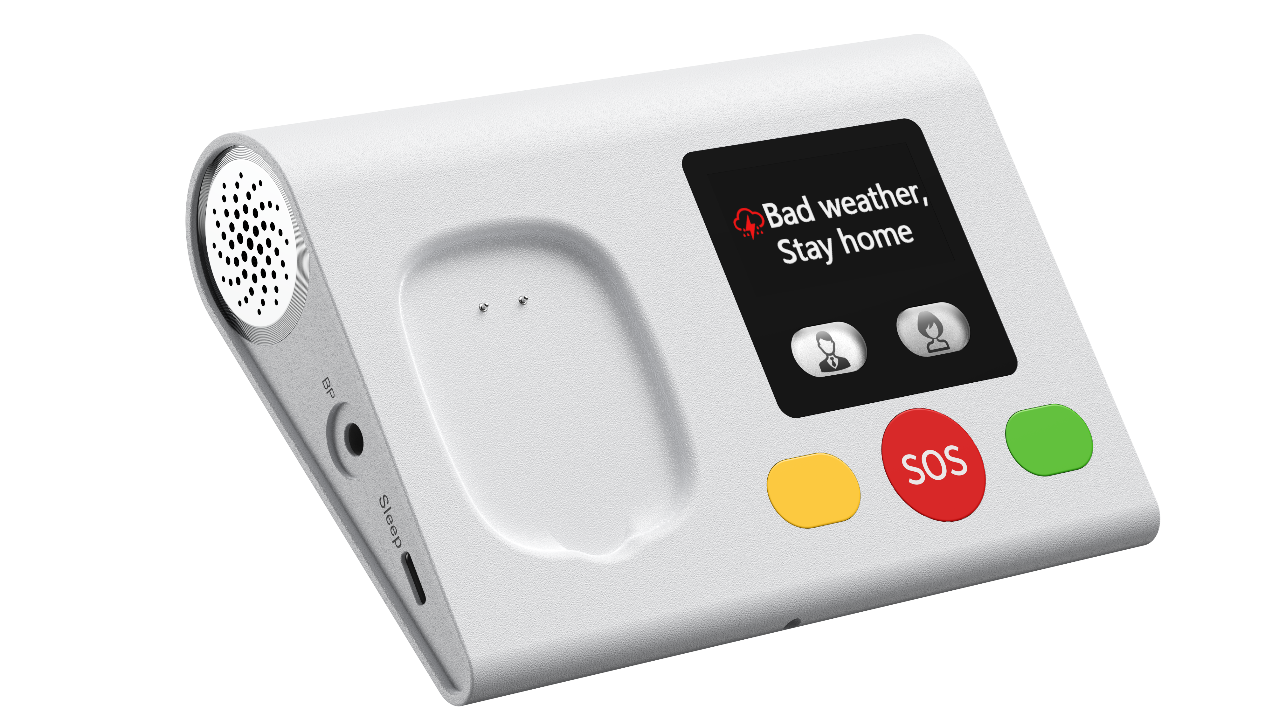 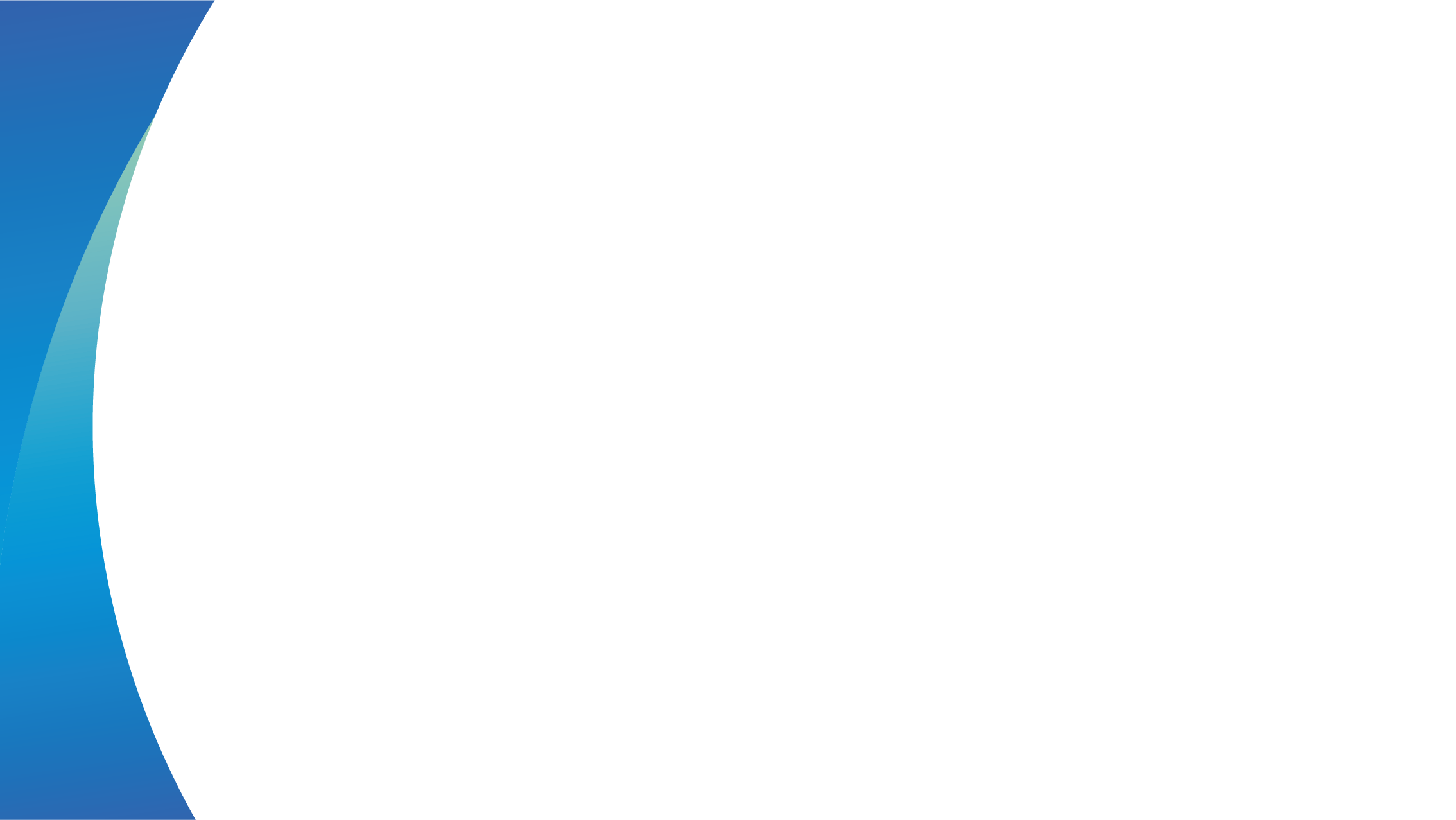 Charging locator/watch, remote service, SOS call
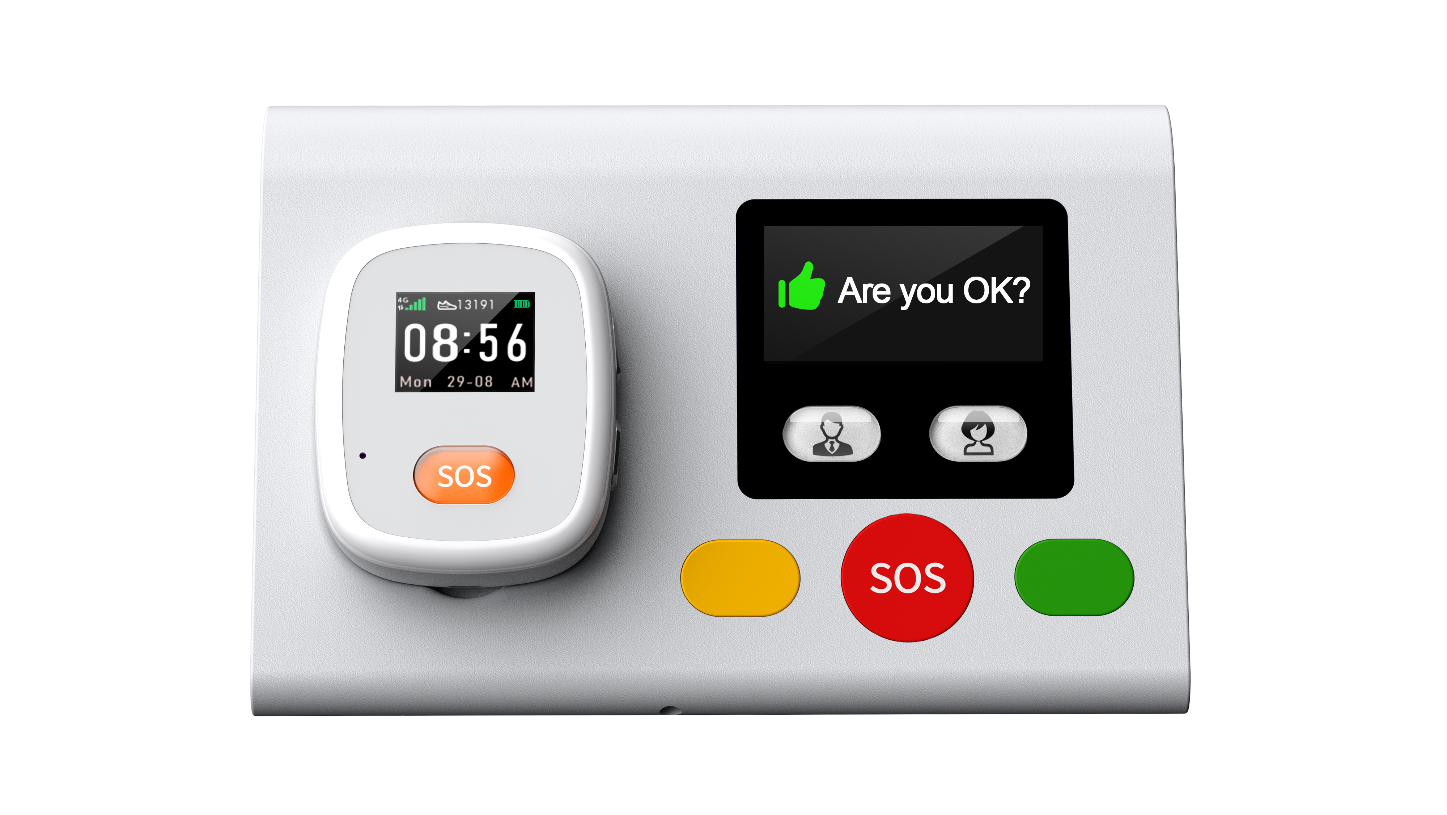 1: The care center can send various text and voice messages to the smart dock. Remind users. The user responds by pressing the green button
2: Long press the red SOS button to establish a voice call with the call center and obtain emergency assistance.
3: Users can also long press the yellow button to access life services and assistance。
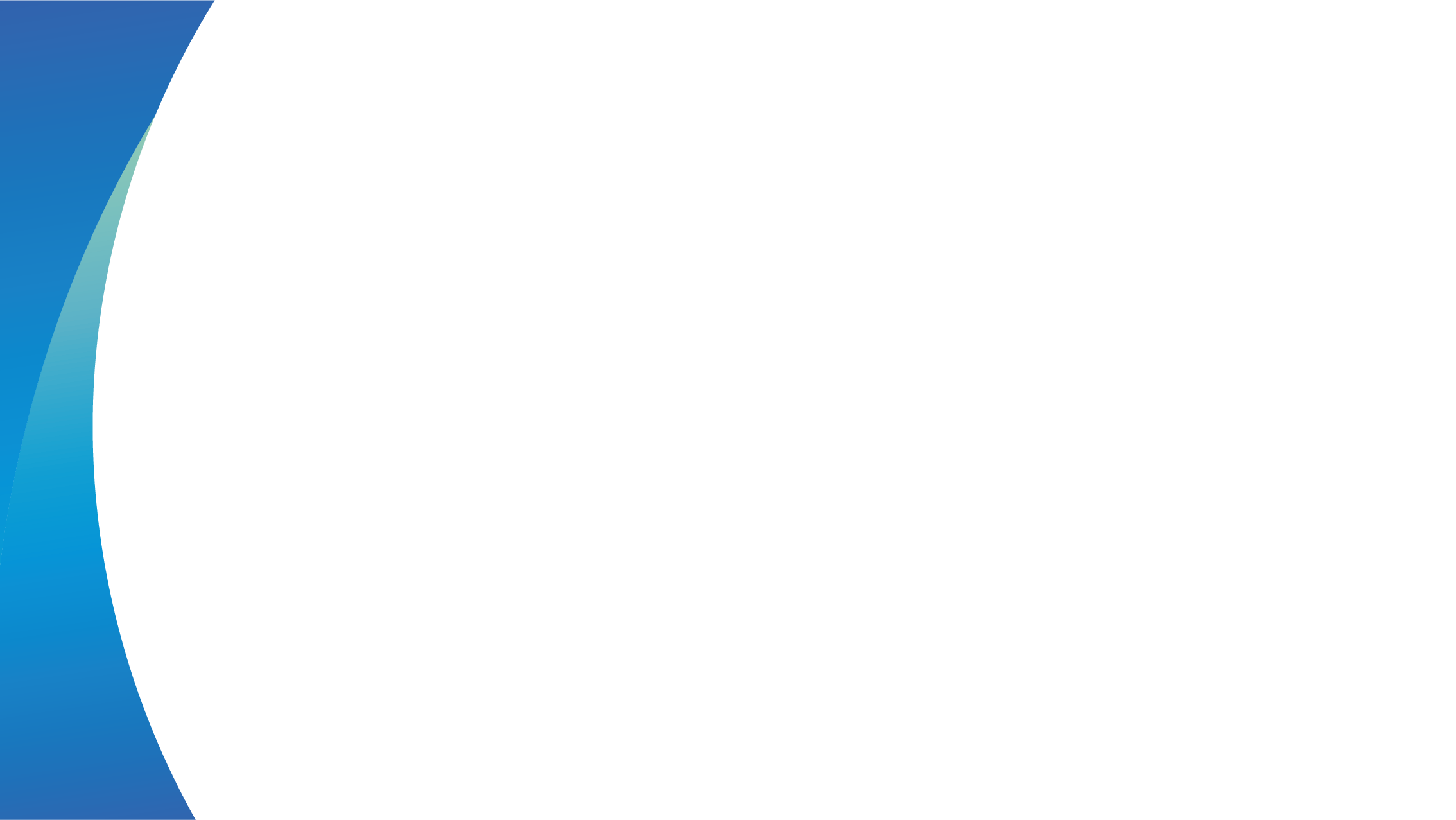 Ultra large volume speaker and matrix microphone
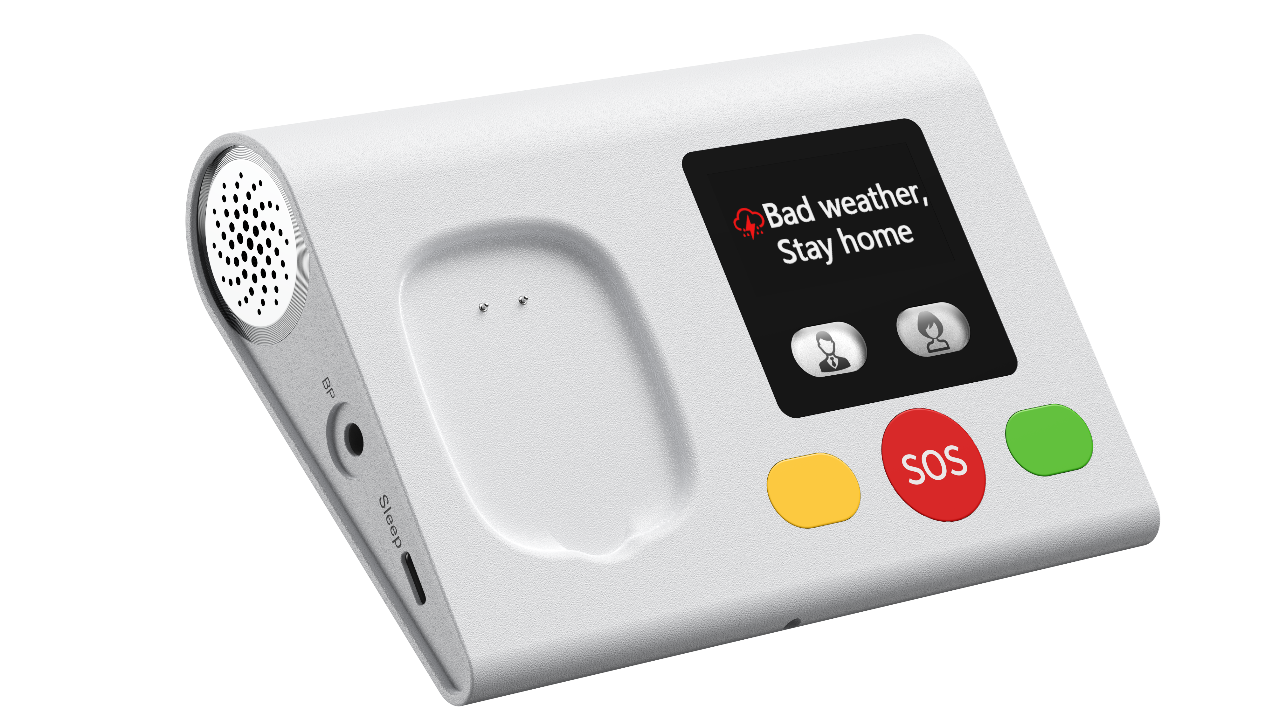 1: Left and right stereo speakers, super high volume.
2: 2 microphones, capable of supporting high-definition calls in a 250 square meter space
3: Support platform send voice notifications to base
4: Abnormal detection data, voice alarm
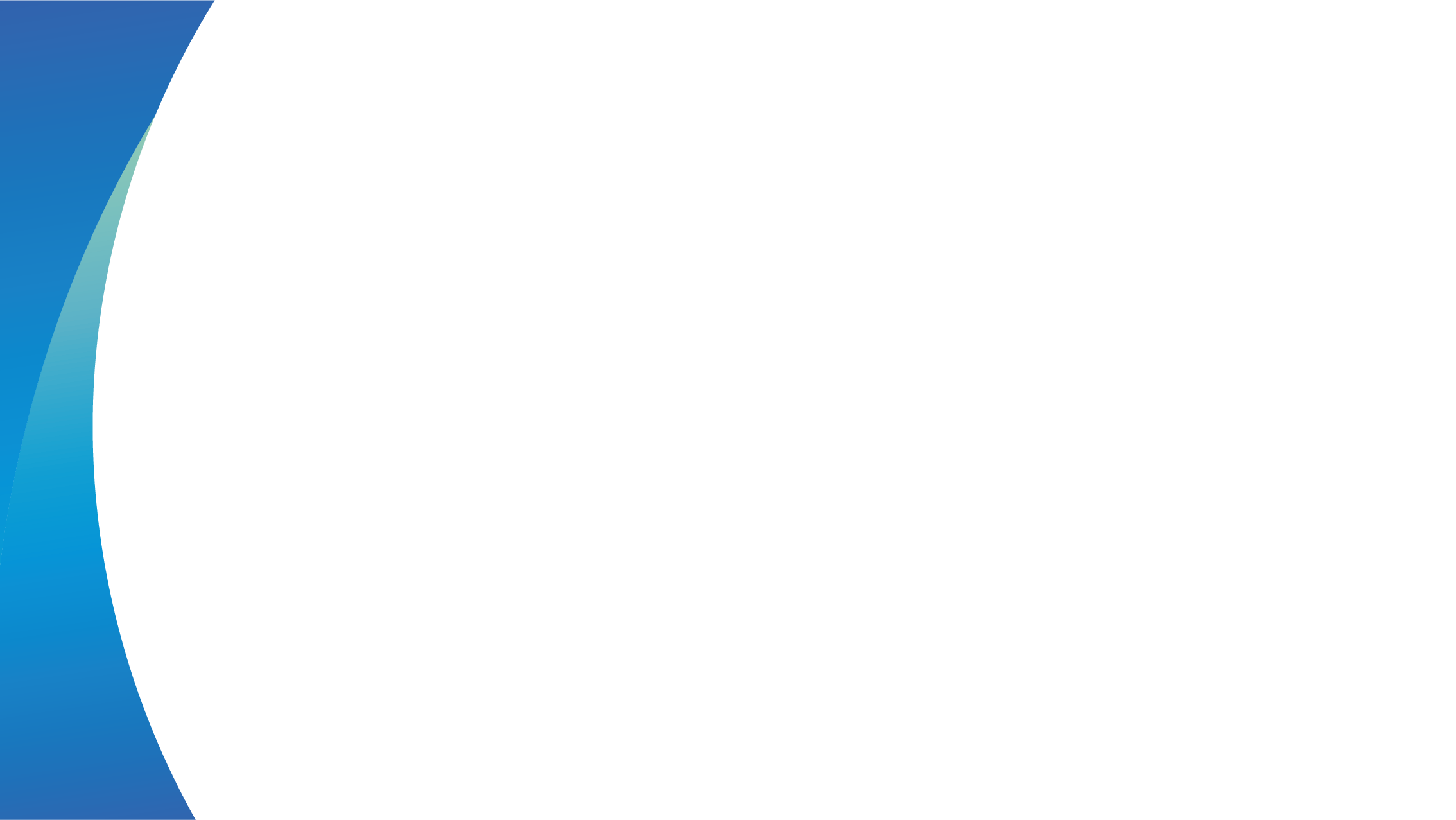 Room temperature and humidity monitoring
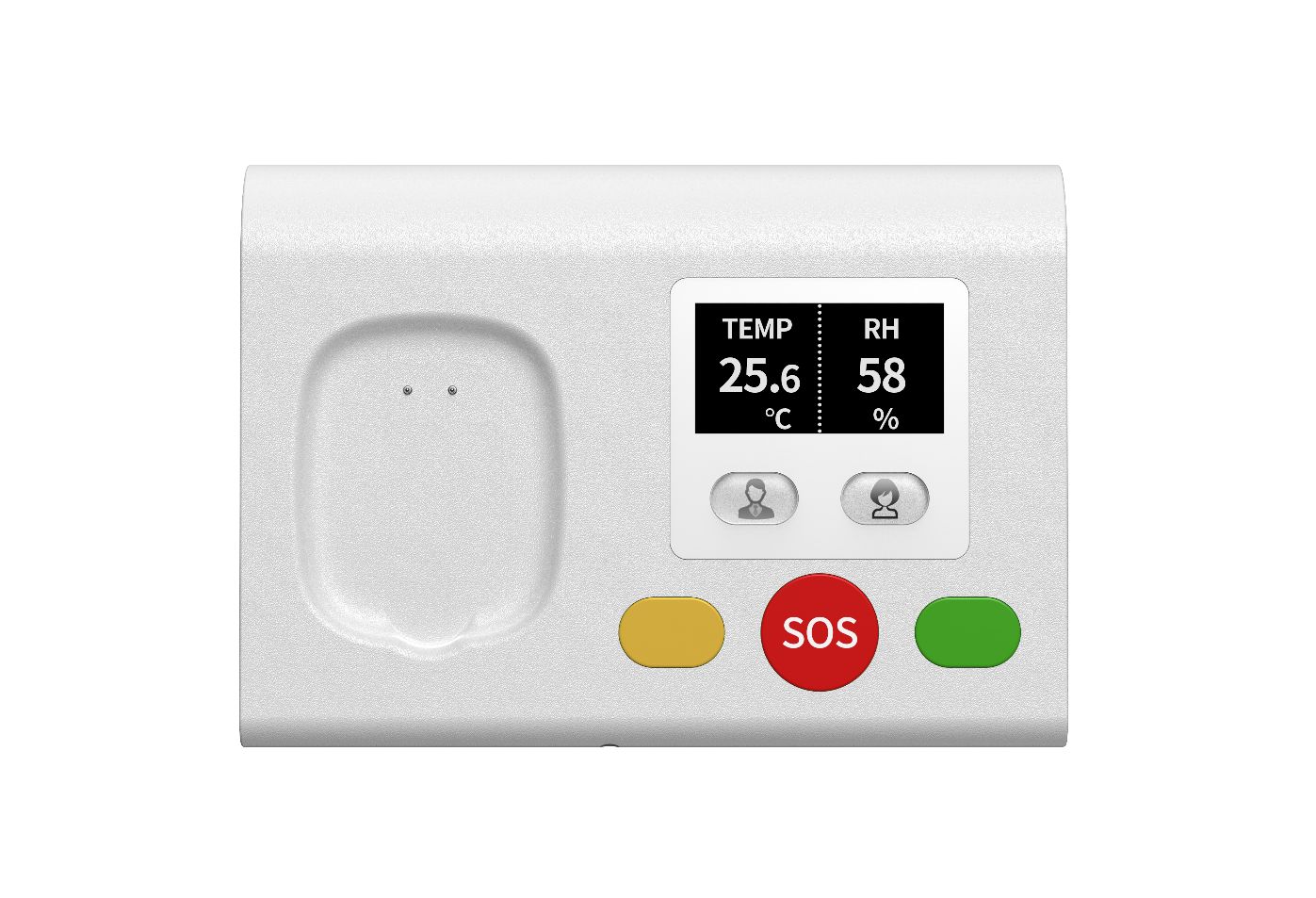 Support real-time display of room temperature and humidity
Stay informed about the safety and comfort of the user's environment at all times
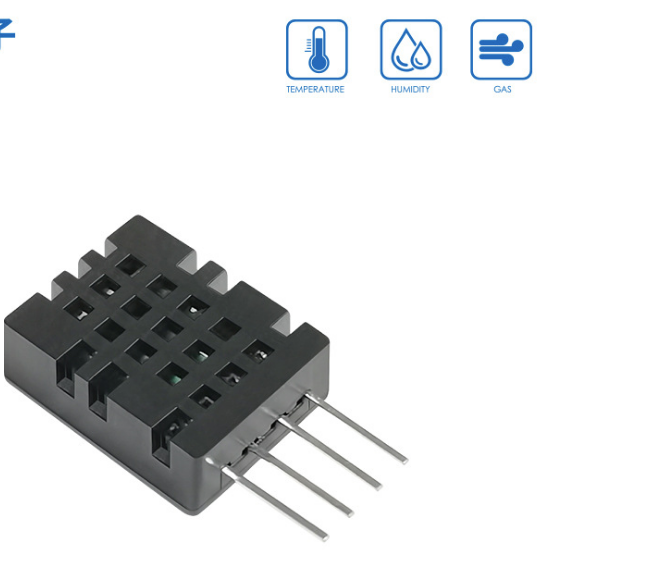 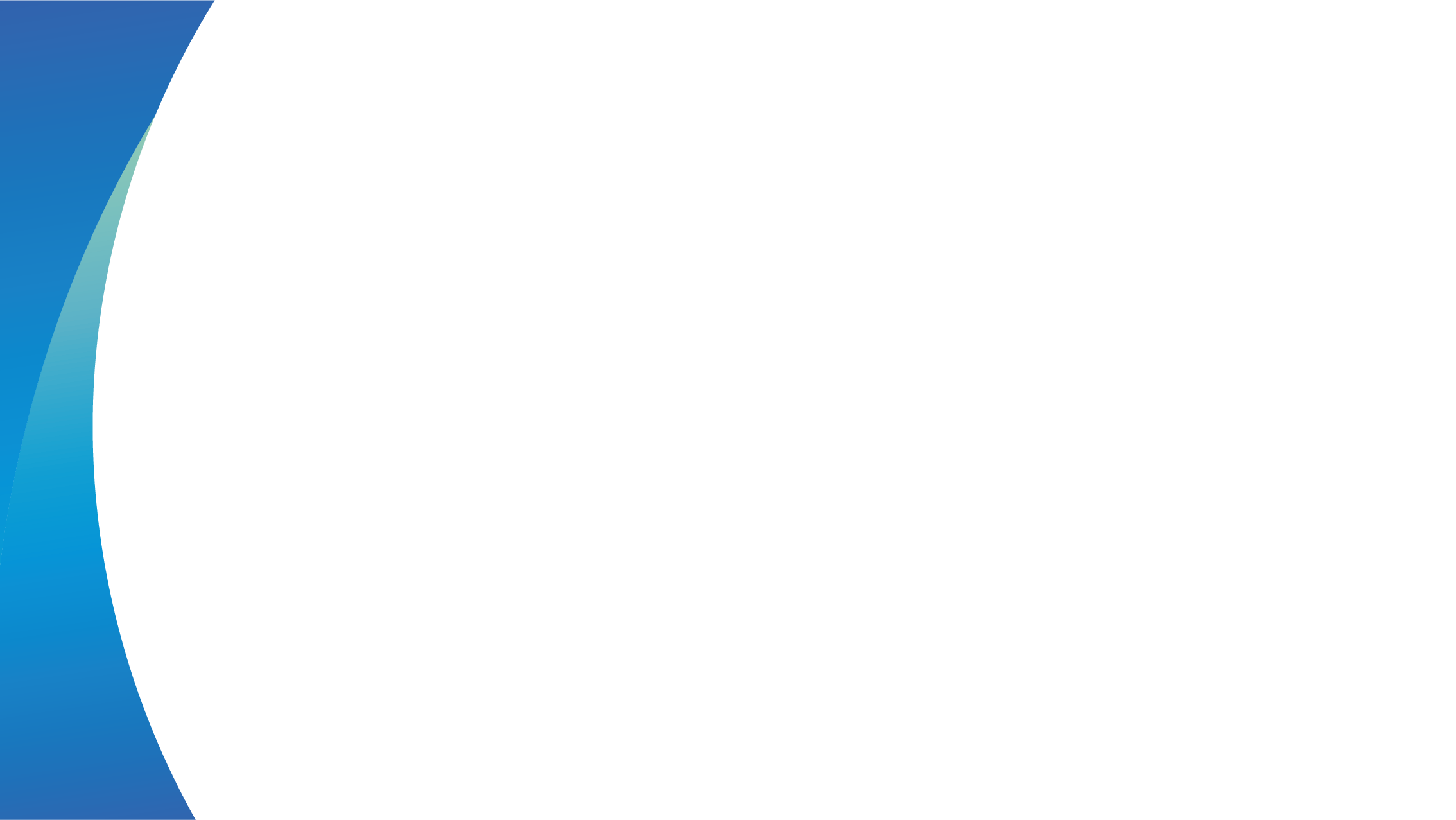 Built in air pump blood pressure monitor
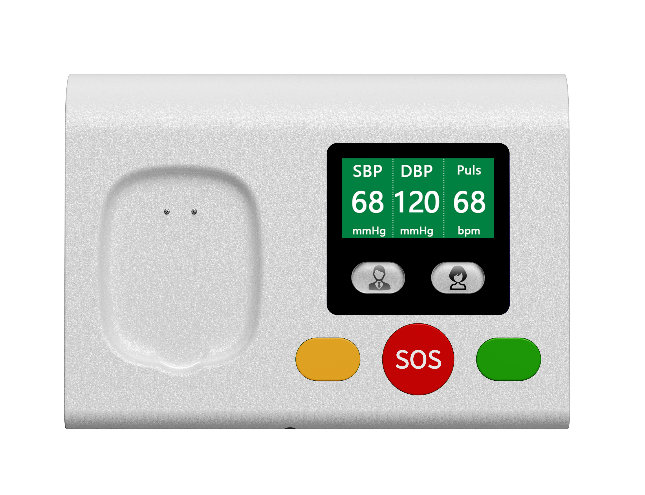 This function is optional and does not have a medical certification
1: The smart base is equipped with an air pump. Accurate blood pressure measurement can be achieved through an external cuff.
2: Two separate buttons. It is possible to collect data from two parents separately and display the data separately on cloud servers
3: All data can be sent to the server via WIFI or 4G
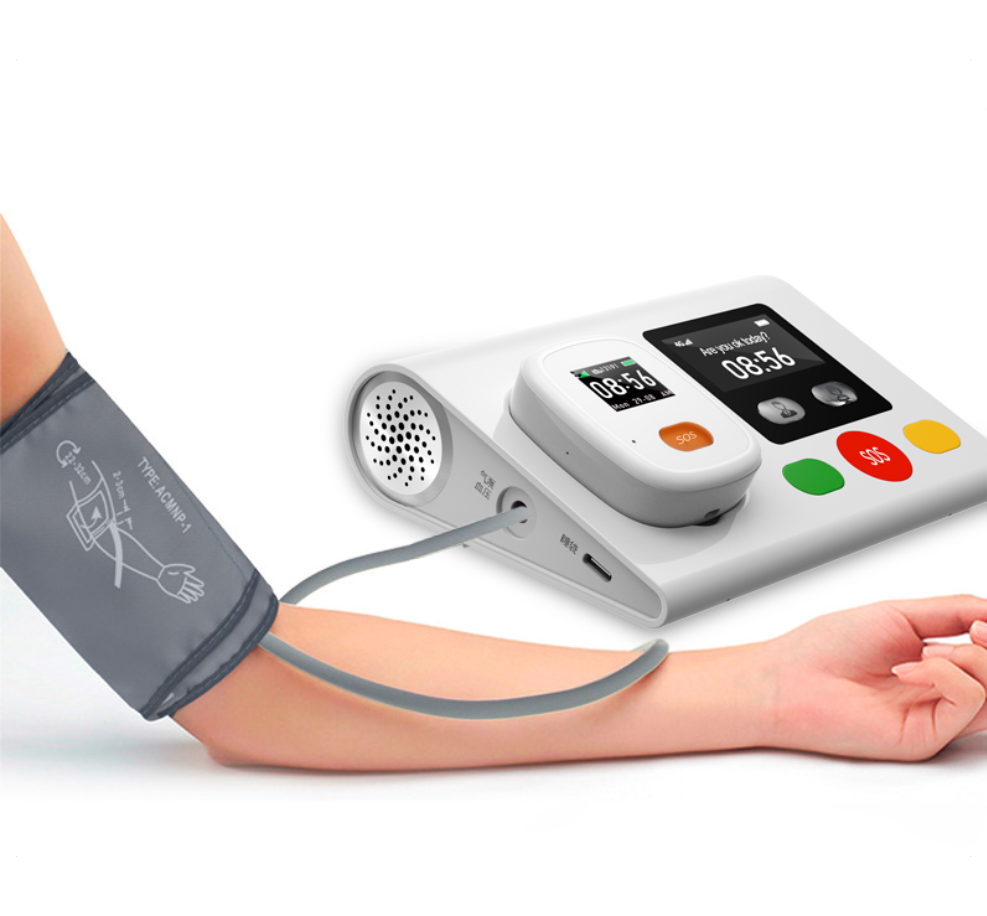 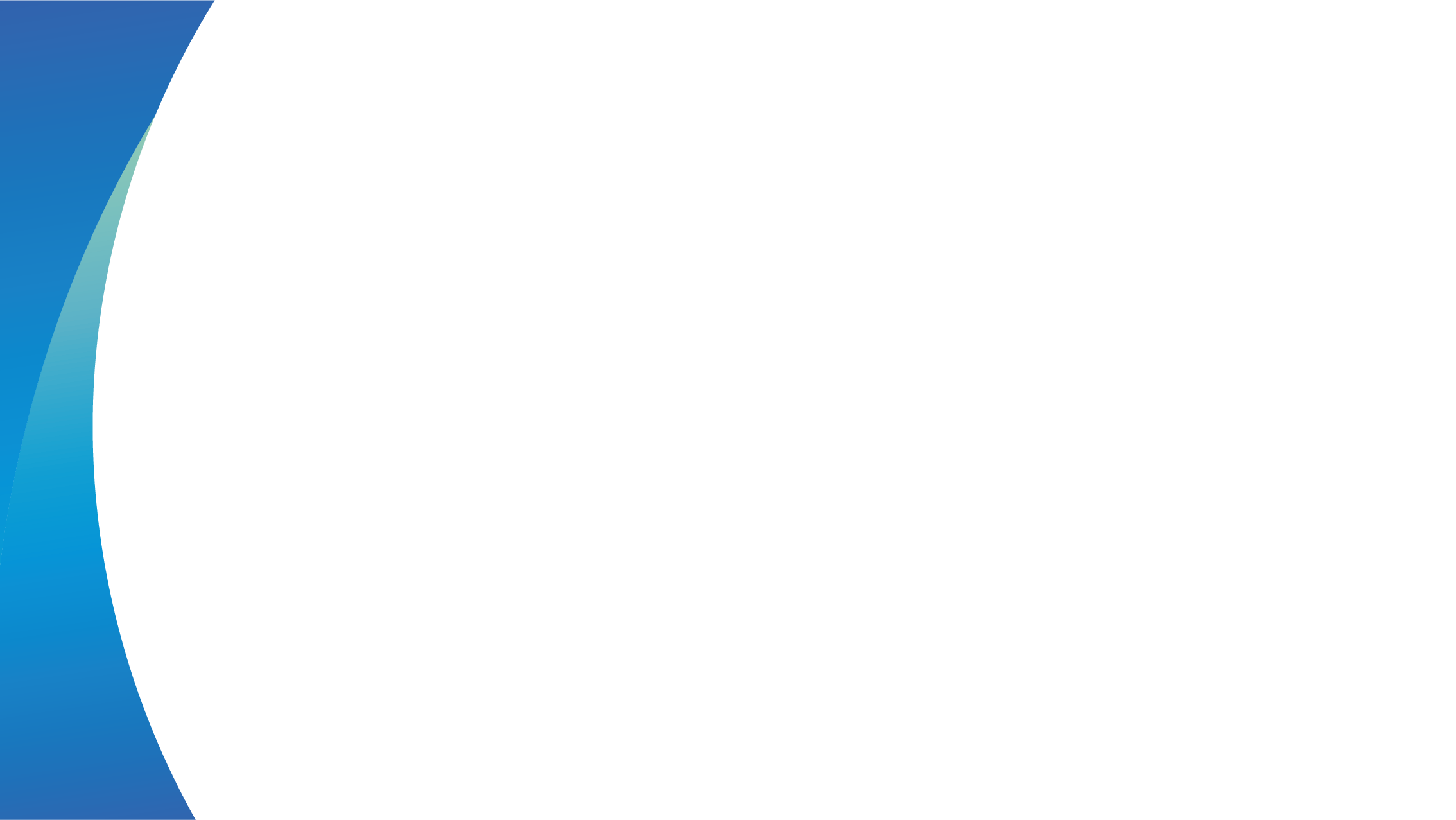 Connect to sleep monitor mattress
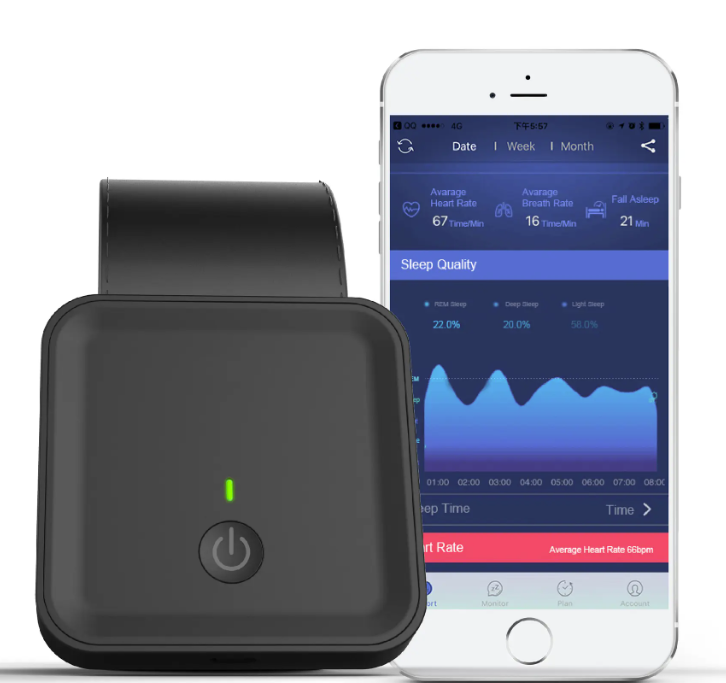 1: Lay pressure sensors on the bed.
2: The pressure sensor is powered by the home smart base and the measurement results are transmitted to the cloud server.
3: The data that can be monitored includes wake-up time, bed time, duration of deep and light sleep, heart rate, breathing, and other parameters closely related to the user's sleep quality
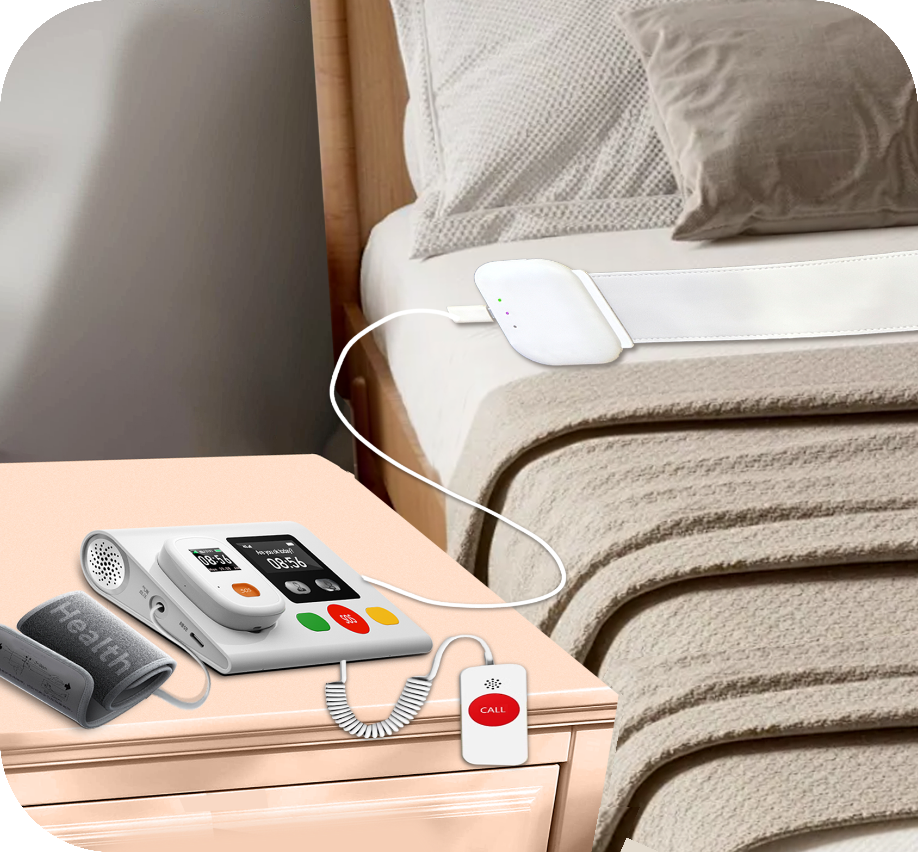 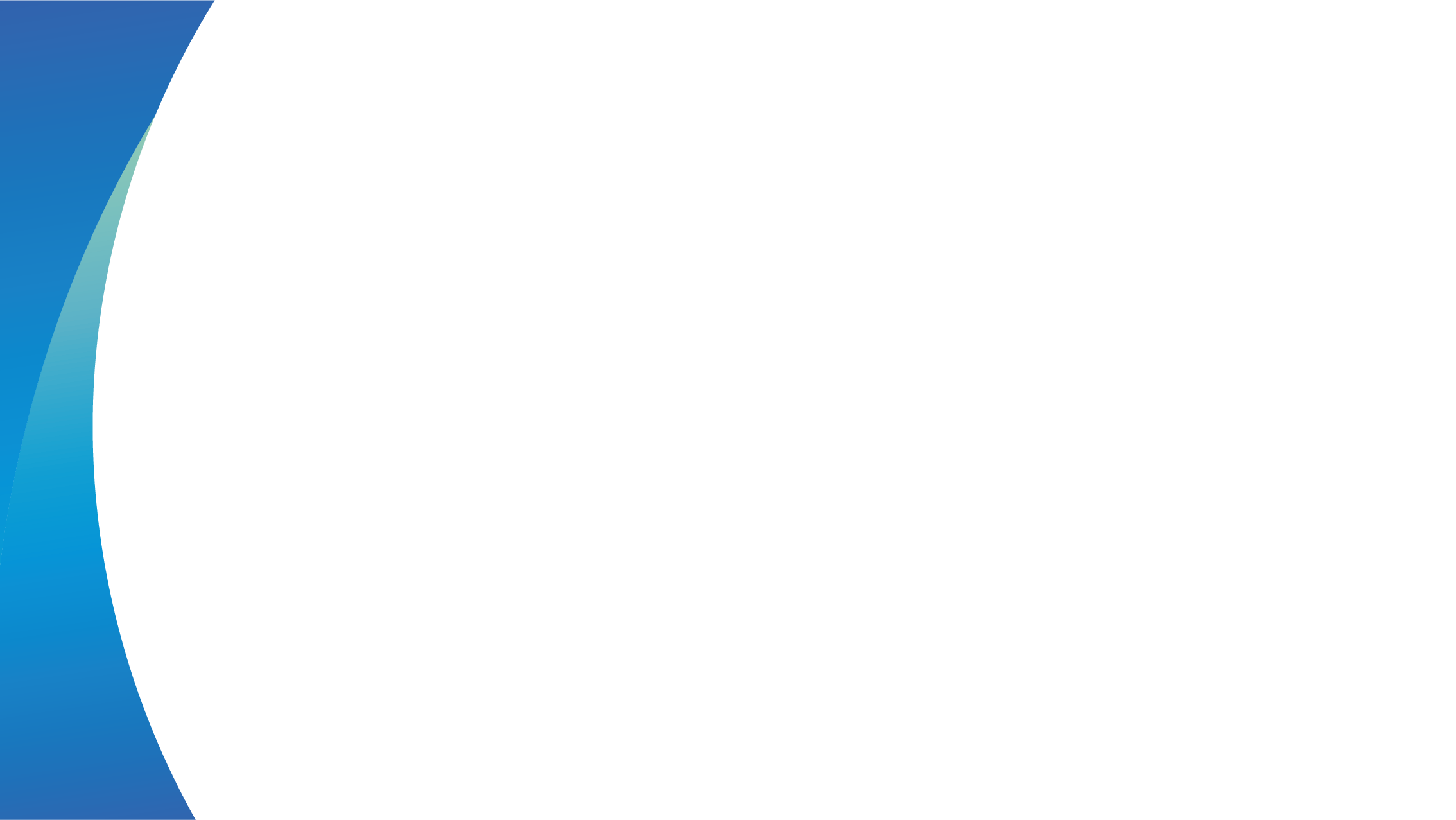 Connect to 433/869MHz SOS button
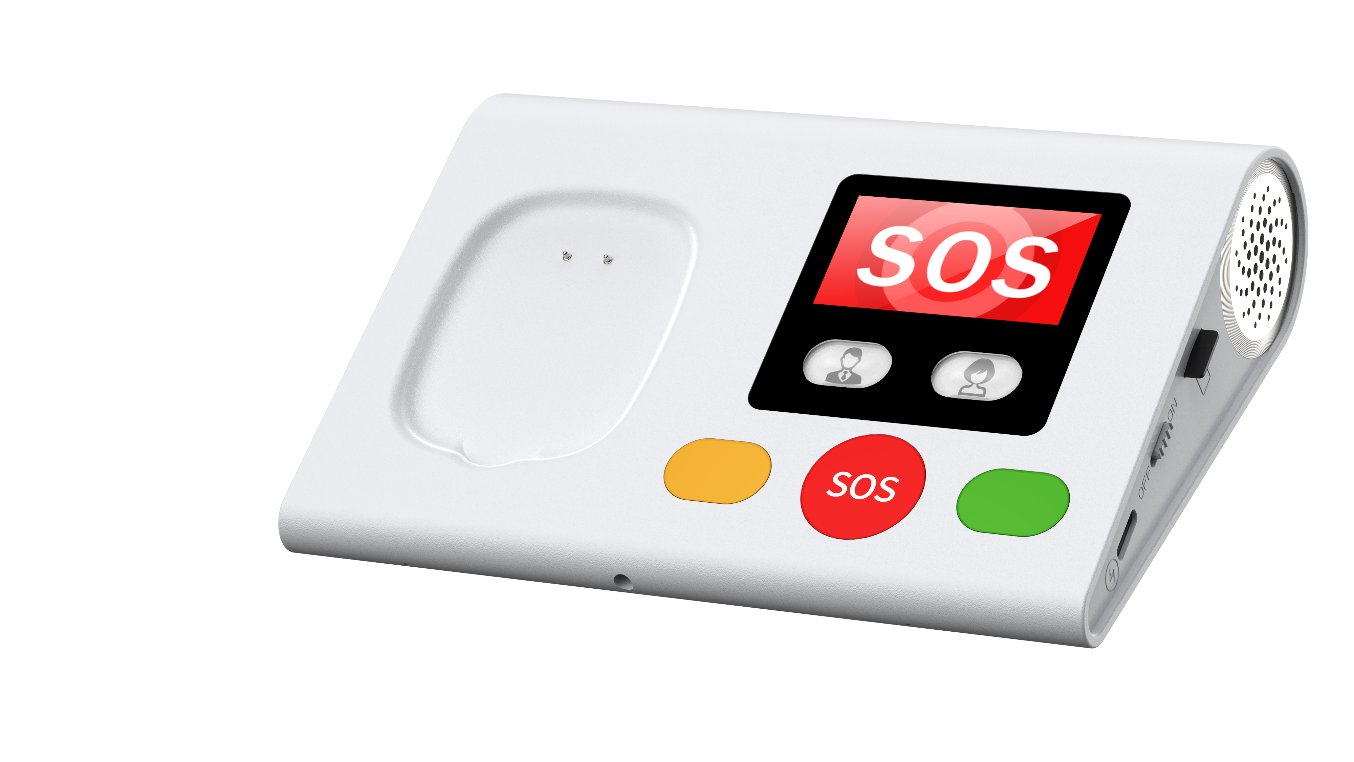 433 MHZ SOS Button。
Built in a battery that can work for 3 years
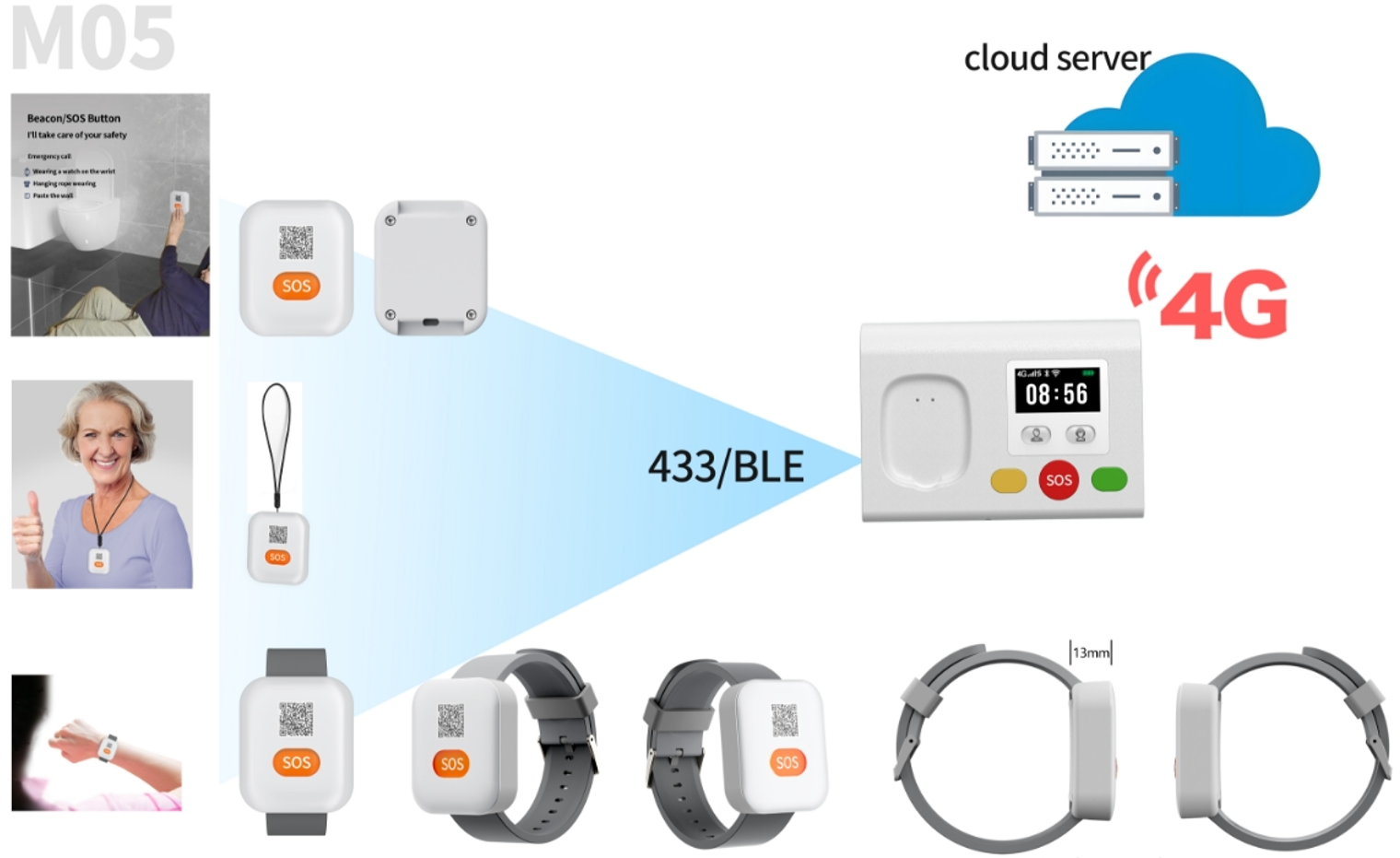 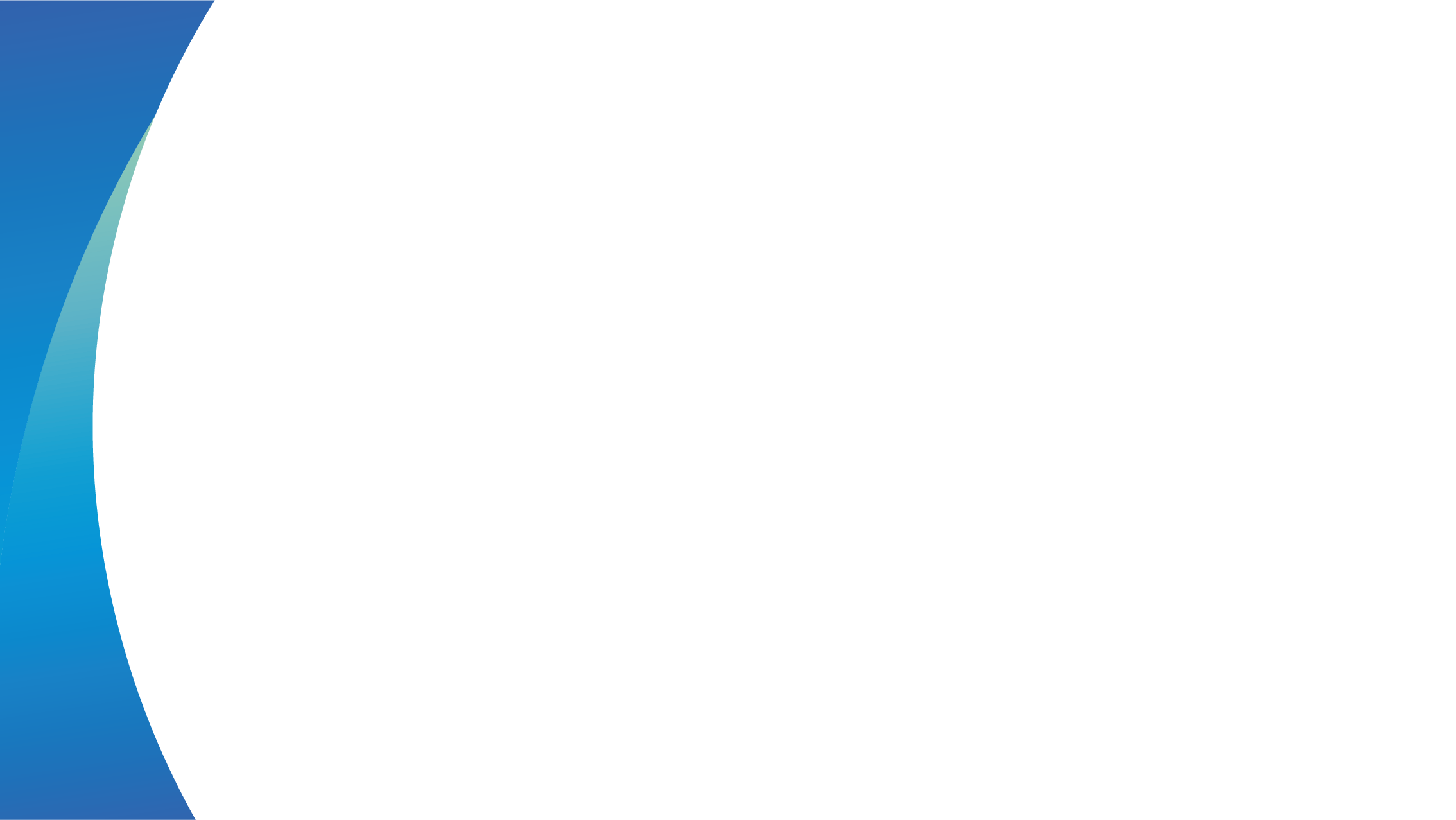 Supports Bluetooth and RF 433MHz/869MHz connection to other devices
1：Can connect smoke sensors, door and window sensors, and more。
2：The smart base will send these sensor data and alarms to the cloud server
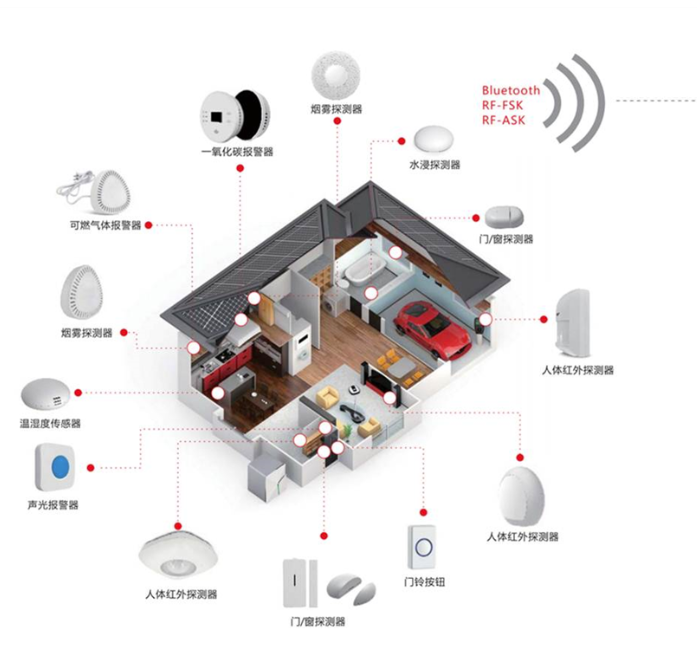 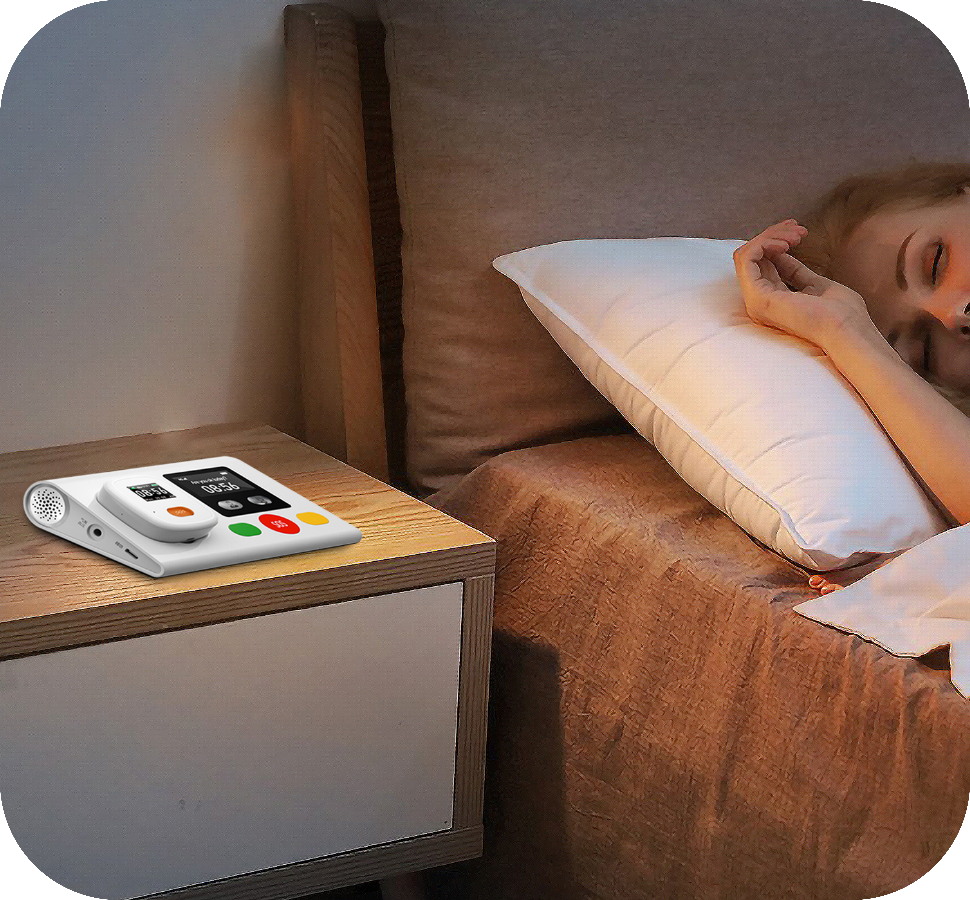 Thank you！ 
Looking forward to working with you to 
extend the lifespan of users and improve their quality of life.
Kim Since 2015